Проект решения Собрания депутатов Новоандросовского сельсовета Железногорского района Курской областишестого созываБюджет для граждан
муниципального образования «Новоандросовский сельсовет» Железногорского района Курской	 области на 2023г. и плановый период 2024 и 2025гг.
Бюджет для граждан — это упрощенная версия бюджета, облегчающая гражданам его понимание, объясняющая планы и действия Правительства во время бюджетного года.

Бюджет – форма образования и расходования денежных средств для решения задач и функций государства и местного самоуправления,  это план доходов и расходов на определенный период
    Бюджет муниципального образования «Новоандросовский     сельсовет» Железногорского района составляется и утверждается сроком на три года – очередной финансовый год и плановый период.
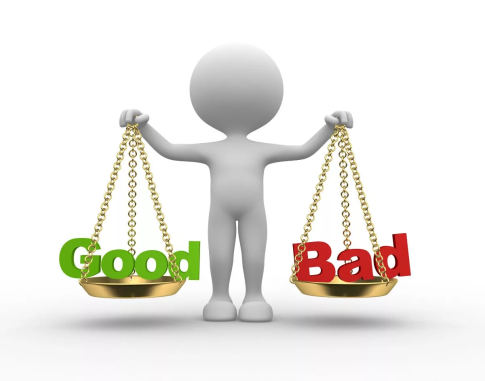 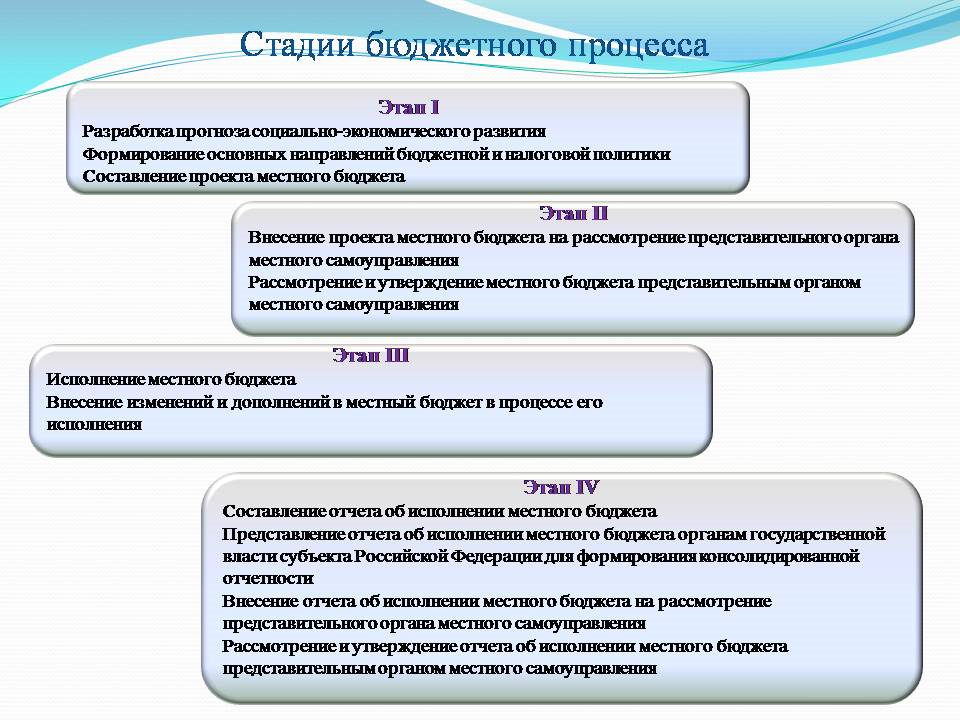 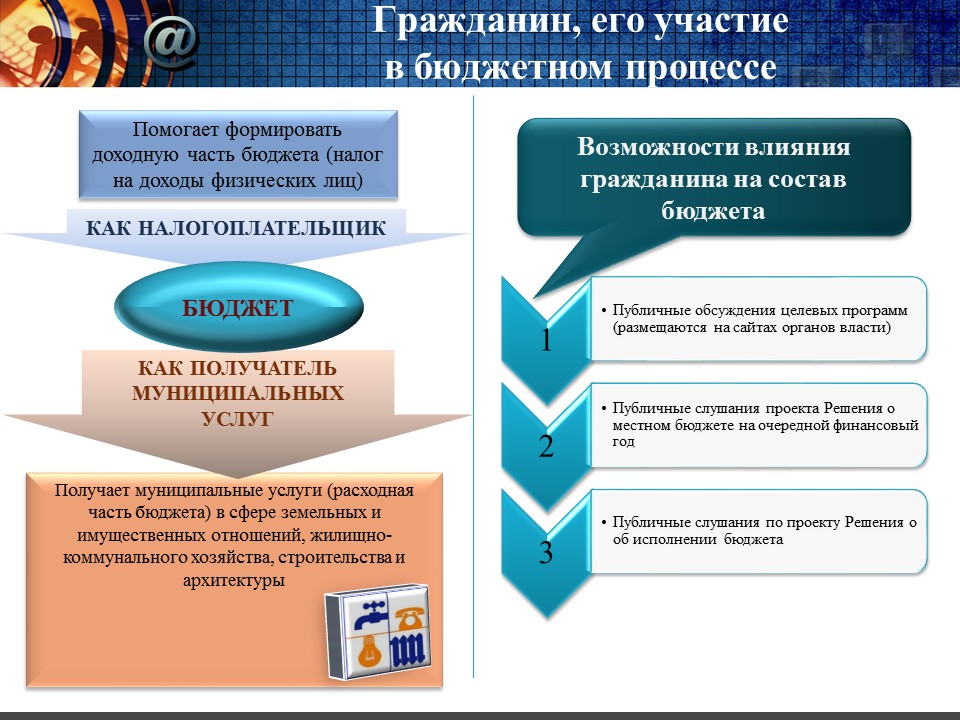 Принцип разграничения доходов, расходов иисточников финансирования бюджета
За каждым БЮДЖЕТОМ в соответствии с законодательством
Российской Федерации закреплены ДОХОДЫ, РАСХОДЫ и
источники финансирования БЮДЖЕТА.
Разграничения доходов бюджета установлено Налоговым
кодексом Российской Федерации, Бюджетным кодексом
Российской Федерации, местным законодательством.
Разграничения расходов бюджета установлено Федеральным
законом от 06.10.2003 года №131 Федеральный закон «Об
общих принципах местного самоуправления в Российской
Федерации», местным законодательством.
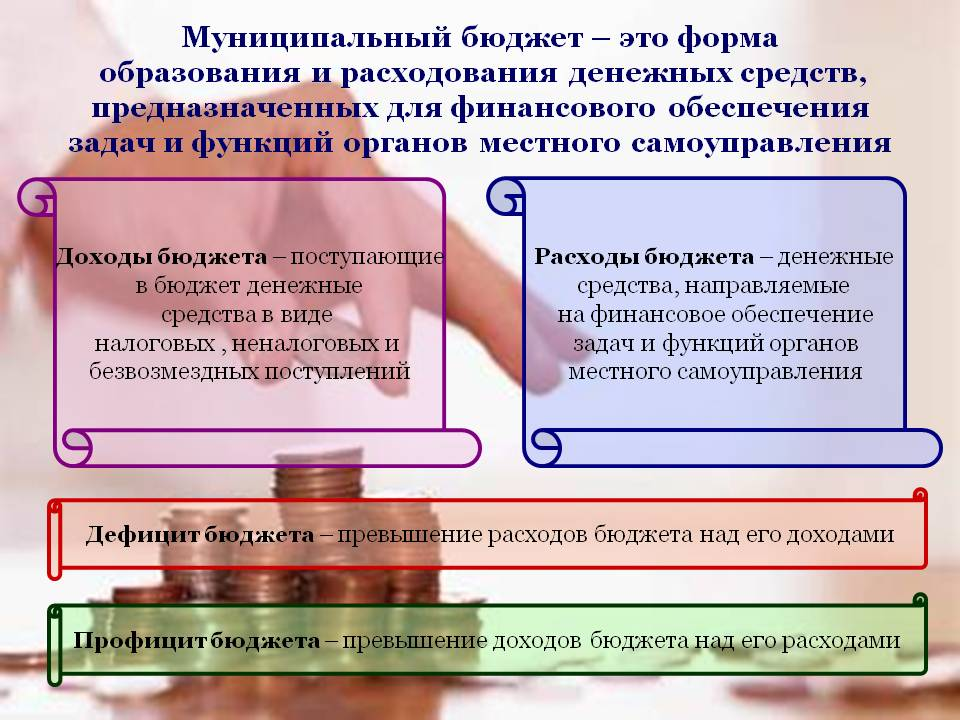 Доходы бюджета – денежные средства, поступающие в виде  налоговых отчислений, неналоговых поступлений, безвозмездных поступлений в соответствии с законодательством РФ в распоряжение органов государственной власти и местного самоуправления.
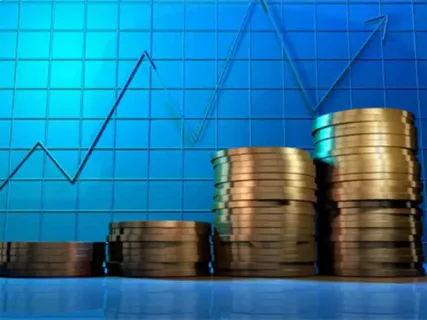 Собственные доходы бюджетов – виды доходов, закреплённые на постоянной основе полностью или частично за соответствующими бюджетами федеральным законодательством.
К собственным доходам относятся:
- налоговые доходы, закреплённые федеральным законом за соответствующими бюджетами, бюджетами государственных внебюджетных фондов федеральным законодательством;
- неналоговые доходы;
- доходы от использования имущества
-доходы от оказания платных услуг
Безвозмездные поступления
Дотации

Субсидии

- субвенции на реализацию делегированных государственных полномочий из федерального (регионального) фонда компенсаций.
Прочие безвозмездные поступления
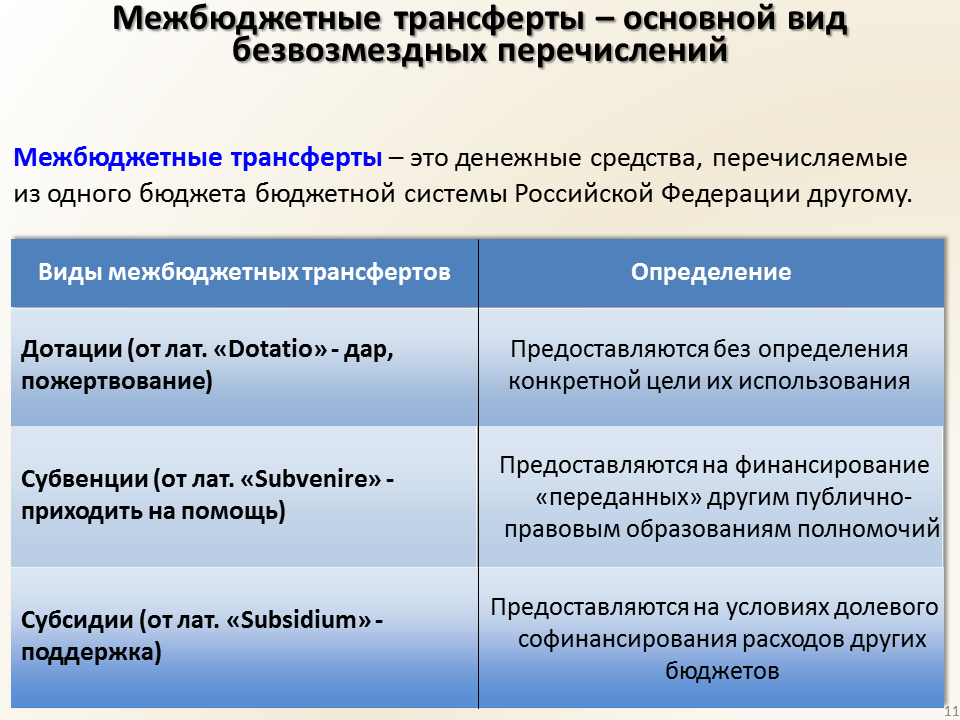 Основные параметры бюджета муниципального образования «Новоандросовский сельсовет» Железногорского района Курской области на 2023 год и плановый период 2024 и 2025 годов
Плановые показатели доходов бюджета муниципального образования «Новоандросовский сельсовет» на 2021год
Доходы бюджета
3077,2 тыс. руб.
Налоговые доходы
949,3 тыс. руб.
Неналоговые доходы
247,8 тыс. руб.
Безвозмездные отступления
1880,4 тыс. руб.
Доходы от сдачи в аренду имущества, находящегося в государственной и муниципальной собственности 247,8 тыс. руб.
Дотации 1768,,2тыс. руб.
НДФЛ 119,0 тыс. руб.
Субвенции 112,1тыс. руб.
Налоги на имущество 830,0 тыс. руб.
Расходы бюджета
Планирование расходов бюджета муниципального  образования  «Новоандросовский сельсовет» на 2023 год и на плановый период 2024 и 2025 годов осуществлялось в рамках муниципальных программ и непрограммных мероприятий
Расходы от бюджета муниципального образования «Новоандросовский сельсовет» Железногорского района Курской области на 2016 год, тыс. рублей
[Speaker Notes: Жилищно-ко]
Что такое муниципальная программа?
Муниципальная программа -  это документ, определяющий:

1. Цели и задачи муниципальной политики в определенной сфере;
2. Способы их достижения;
3. Примерные объёмы используемых финансовых ресурсов
Расходы бюджета муниципального образования «Новоандросовский сельсовет»  Железногорского района Курской области на реализацию муниципальных программ
Расходы бюджета муниципального образования «Новоандросовский сельсовет»  Железногорского района Курской области на реализацию муниципальных программ
Муниципальная программа «Обеспечение эффективного осуществления полномочий Муниципального казенного учреждения«Административно-хозяйственное управление» Новоандросовского сельсовета Железногорского района Курской области
Задачи:
> Обеспечение содержания, технической эксплуатации и обслуживания объектов движимого и недвижимого имущества, находящихся в собственности органов местного самоуправления Новоандросовского сельсовета Железногорского района Курской  области и казенных учреждений, а также социально-бытовое обеспечение деятельности работников казенных учреждений, органов местного самоуправления Новоандросовского сельсовета Железногорского района Курской  области и их структурных подразделений;
> Проведение организационно-технических мероприятий по устойчивому функционированию зданий и сооружений, эксплуатацией и ремонтом автотранспортных средств;
> Определение потребности в материально-технических ресурсах для проведения текущих ремонтов помещений, занимаемых органами местного самоуправления Новоандросовского сельсовета Железногорского района Курской области их структурными подразделениями, обслуживаемых Учреждением, их содержания и эксплуатации;
Целевые индикаторы муниципальной программы
> Доля экономии бюджетных средств в результате осуществления закупок на поставку товаров, выполнение работ, оказание услуг для нужд Учреждений;
 >  Своевременность исполнения документов;
 > Своевременность предоставления сводной финансово-экономической отчетности, с соблюдением сроков предоставления и достоверности, в общем количестве сводной финансово-экономической отчетности;
 > Количество замечаний контролирующих и надзорных органов
Муниципальная программа «Развитие муниципальной службы в Новоандросовском сельсовете Железногорского района Курской области»
Задачи
- формирование эффективной системы управления муниципальной службой;
- повышение ответственности муниципальных служащих за результаты своей деятельности;
 - обеспечение открытости и прозрачности муниципальной службы;
 - укрепление материально-технической базы, необходимой для эффективного развития муниципальной службы;
- создание единой системы непрерывного обучения муниципальных служащих
Целевые индикаторы и показатели Программы
- количество муниципальных служащих, прошедших  переподготовку и повышение квалификации;
- доля вакантных должностей муниципальной службы, замещаемых на основе назначения из кадрового резерва, от числа назначений;
- количество муниципальных служащих, включенных в кадровый резерв;
- доля граждан, доверяющих муниципальным служащим,
- количество мероприятий по противодействию коррупции на муниципальной службе и снижению уровня коррупционных проявлений;
- уровень компьютеризации рабочих мест муниципальных служащих;
- улучшение и оздоровление условий труда путем обустройства рабочих мест муниципальных служащих (количество обустроенных рабочих мест);
- уровень выполнения бюджетных обязательств по материально-техническому обеспечению муниципальной службы Новоандросовского сельсовета по отношению к запланированным показателям;
- количество муниципальных служащих, прошедших диспансеризацию.
Муниципальная программа «Защита населения и территории от чрезвычайных ситуаций, обеспечение пожарной безопасности и безопасности людей на водных объектах в Новоандросовском сельсовете Железногорского района Курской области»
Задачи
- снижение уровня пожарной опасности, в т.ч. количества статистических пожаров в населённых пунктах поселения; 
-пропаганда мер пожарной безопасности среди населения; 
- улучшение информационного обеспечения в области пожарной безопасности, вовлечение в предупреждение пожаров предприятий и организаций всех форм собственности, а также общественных организаций и населения; 
-выявление и устранение причин и условий, способствующих росту числа пожаров и фактов гибели людей на них; 
-выполнение пожарно-технических мероприятий для устранения нарушений выявленных правилами пожарной     безопасности по выданным предписаниям пожарного надзора;
-обеспечение необходимого уровня первичных мер пожарной безопасности и минимизация потерь вследствие пожаров на территории поселения;
- стабилизация обстановки с пожарами, снижение риска пожаров, включая сокращение числа погибших, получивших травмы, материального ущерба при пожаре;
совершенствование системы профилактики пожаров и организации тушения пожаров.
Целевые индикаторы и показатели
 1.Количество обученных специалистов по единой муниципальной системе предупреждения и ликвидации пожаров.
2.Увеличение оснащенности первичными средствами пожаротушения ежегодно в среднем на 3%. 
3. Снижение гибели  людей  при пожарах в 2021 году к уровню 2013 года на 50%.
4. Охват населения, оповещаемого муниципальной системой оповещения.
5. Увеличение количество проведённых профилактических  мероприятий в области пожарной безопасности
Муниципальная программа "Благоустройство и содержание территории муниципального образования «Новоандросовский сельсовет» Железногорского района Курской области
Задачи
- создание условий для работы и отдыха жителей Новоандросовского сельсовета;
- благоустройство и содержание территории Новоандросовского сельсовета в санитарном порядке;
- поддержания здоровой экологической обстановки на территории сельсовета и - предотвращение загрязнения территории и окружающей среды;
- утилизации отходов производства и потребления; 
Ожидаемые конечные результаты 
- создание наиболее благоприятной среды жизнедеятельности населения Новоандросовского сельсовета.
- положительный эффект на санитарно-эпидемиологическую обстановку, 
- предотвращение угрозы жизни и безопасность граждан, 
- повышение уровня комфортного проживания населения;
- увеличение зеленых насаждений; 
- устойчивое функционирование линий наружного освещения территории;
улучшение благоустройства территории;
- отлов безнадзорных животных.
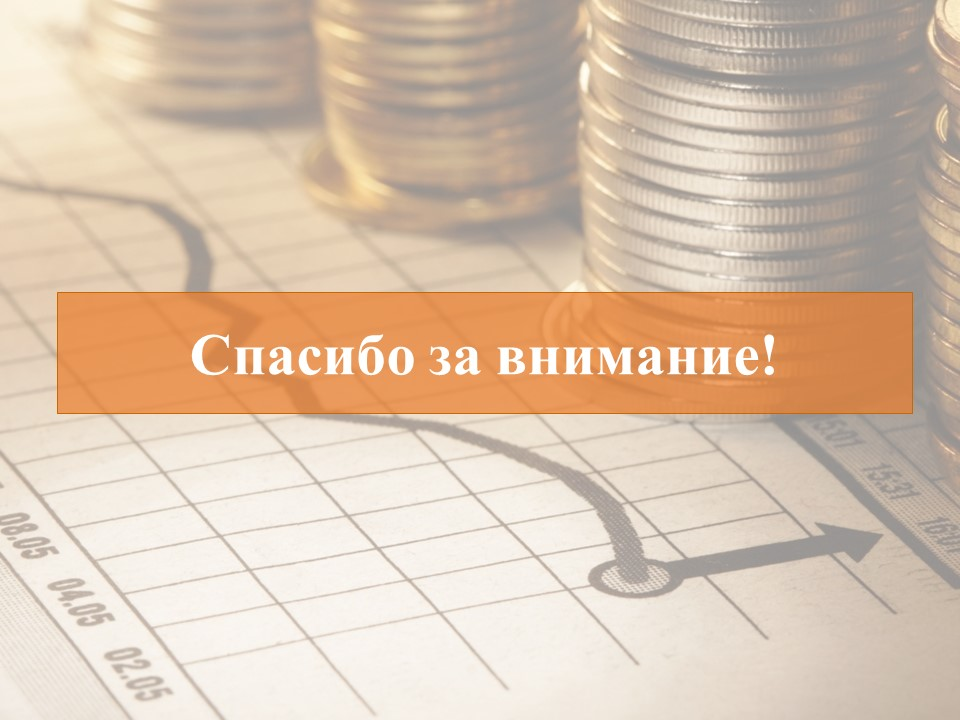